ΚΟΙΝΩΝΙΟΛΟΓΟΣ-ΕΓΚΛΗΜΑΤΟΛΟΓΟΣ
Με τον όρο κοινωνιολογία (κοινωνία+λόγος) εννοείται γενικά η μελέτη της κοινωνίας. Αναλυτικότερα η κοινωνιολογία είναι η επιστημονική μελέτη της κοινωνικής συμπεριφοράς, της προέλευσής της, της ανάπτυξής της, της οργάνωσης της κοινωνίας και των θεσμών της. Ως επιστήμη ανήκει στο πεδίο των κοινωνικών επιστημών και διερευνά την κοινωνική ζωή διακριτών ατόμων, ομάδων και κοινωνιών.
Η Εγκληματολογία ανήκει στις Κοινωνικές Επιστήμες (αν και εξυπηρετείται και από την Ιατρική – Βιολογία). Είναι η μελέτη του εγκλήματος σε όλες του τις εκφράσεις, οπουδήποτε και από οποιονδήποτε και αν εκτελείται. Πιο συγκεκριμένα εξετάζει τις αιτίες και συνέπειες οποιασδήποτε εγκληματικής συμπεριφοράς.
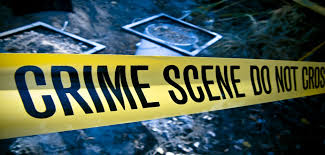 Συνθήκες Εργασίας
Οι συνθήκες εργασίας ποικίλλουν ανάλογα με τον τομέα στον οποίο δραστηριοποιείται. Όταν ασχολείται με ερευνητικό  έργο, συνεργάζεται με πανεπιστήμια, ερευνητικούς φορείς και ιδρύματα, κοινωνικές υπηρεσίες, και μελετά τη σύγχρονη βιβλιογραφία. Είναι αναγκασμένος να μετακινείται συχνά και να εργάζεται υπερωριακά προκειμένου να συλλέξει υλικό για τις έρευνές του. Συχνά, χρειάζεται να εργάζεται μόνος του σε γραφείο, προκειμένου να επεξεργαστεί τα στοιχεία που έχει στη διάθεσή του και να συμβάλει στην ανάπτυξη της γνώσης σχετικά με τα κοινωνικά προβλήματα που προκύπτουν από τις σύγχρονες μορφές της εγκληματικότητας.
Ιδιαίτερα Προσωπικά Χαρακτηριστικά και Ικανότητες
Η υψηλή επιστημονική του κατάρτιση, το ενδιαφέρον για την έρευνα και η ικανότητα ανάλυσης και σύνθεσης χαρακτηρίζουν τον κοινωνιολόγο με ειδίκευση στην εγκληματολογία. Επίσης, πρέπει να διαθέτει:
 υψηλό πνευματικό επίπεδο
 κριτική σκέψη
 ευρύτητα πνεύματος
 δημιουργικότητα
 μεθοδικότητα 
 συνέπεια
Ακόμη,βασικές προϋποθέσεις για την άσκηση του επαγγέλματος αποτελούν: 
η ικανότητα για ανάληψη πρωτοβουλιών,
η υπευθυνότητα
 ο σεβασμός στη διαφορετικότητα 
το επιστημονικό ήθος 
Επιπλέον,διευκόλυνση της εργασίάς του παρέχουν:
η δυνατότητα συχνών μετακινήσεων για τη διεξαγωγή των ερευνών του, 
οι επικοινωνιακές δεξιότητες,
η γνώση ξένων γλωσσών
 η επιδεξιότητα στη χρήση βασικών προγραμμάτων στον ηλεκτρονικό υπολογιστή
Σπουδές
Σπουδές παρέχονται από τον τομέα Εγκληματολογίας του τμήματος Κοινωνιολογίας του Παντείου Πανεπιστημίου, όπου η φοίτηση διαρκεί τέσσερα έτη και διδάσκονται εγκληματολογικές θεωρίες και θέματα εγκληματολογικής κοινωνιολογίας και πρόληψης του εγκλήματος.
Πρόγραμμα Μεταπτυχιακών Σπουδών
Ιδιαίτερη εντρύφηση στις μορφές εγκληματικότητας, όπως η σεξουαλική βία, το οικονομικό έγκλημα, και στην αντεγκληματική πολιτική προσφέρεται κυρίως από το Πρόγραμμα Μεταπτυχιακών Σπουδών (Π.Μ.Σ.) με τίτλο «Η σύγχρονη εγκληματικότητα και η αντιμετώπισή της». Για την εισαγωγή στο πρόγραμμα απαραίτητη προϋπόθεση είναι η επαρκής γνώση της αγγλικής ή της γαλλικής γλώσσας. Επίσης, όλοι οι υποψήφιοι υποβάλλονται σε γραπτές εξετάσεις τον Σεπτέμβριο στις ακόλουθες γνωστικές περιοχές: α) Εισαγωγή στην Εγκληματολογία, β) Εγκληματολογική Θεωρία και γ) Εμπειρική Εγκληματολογία. Στο ΠΜΣ γίνονται δεκτοί πτυχιούχοι Τμημάτων Κοινωνικών και Ανθρωπιστικών Επιστημών ελληνικών ΑΕΙ, ή ισοτίμων προς αυτά εκπαιδευτικών ιδρυμάτων της αλλοδαπής. Υποψηφιότητα μπορούν επίσης να υποβάλουν οι πτυχιούχοι συναφών Τμημάτων των ΤΕΙ, καθώς και οι επί πτυχίω φοιτητές των ανωτέρω Τμημάτων
Πρόγραμμα Μεταπτυχιακών Σπουδών
Η φοίτηση στο πρόγραμμα είναι διετούς διάρκειας και παρέχεται αναγνωρισμένος τίτλος μεταπτυχιακών σπουδών. Η οργάνωση και η δομή του προγράμματος προσφέρουν εξειδίκευση σε θέματα σύγχρονης εγκληματικότητας και αντεγκληματικής πολιτικής όπως έχει τεθεί από τη σύγχρονη διεθνή προβληματική και σύμφωνα με τα Δικαιώματα του Ανθρώπου, όπως προβλέπονται από το Ελληνικό Σύνταγμα, την Ευρωπαϊκή Ένωση, τους διεθνείς οργανισμούς καθώς και τις διεθνείς συμβάσεις και τη σχετική νομοθεσία. Στοχεύει, επίσης, στη δημιουργία στελεχικού δυναμικού ικανού να ενισχύσει τους δημόσιους και ιδιωτικούς οργανισμούς της χώρας, εφόσον παρέχει την απαραίτητη γνωστική - γνωσιολογική υποδομή, ώστε να αναπτυχθεί το ειδικό πεδίο μελέτης και εξέτασης του συγχρόνου εγλήματος. Ακόμη, σπουδές παρέχονται στο τμήμα Κοινωνιολογίας του Πανεπιστημίου Κρήτης και του Πανεπιστημίου Αιγαίου, όπου η φοίτηση διαρκεί τέσσερα έτη. .
Τα επαγγελματικά δικαιώματα του κοινωνιολόγου που εργάζεται ως εκπαιδευτικός στη δευτεροβάθμια εκπαίδευση προβλέπονται από το Ν. 1566/1985, άρθρο 14 (ΦΕΚ 167/τ.Α/1985) και το Ν. 2525/97 (ΦΕΚ 188-Α). Για την άσκηση του επαγγέλματος δεν απαιτείται ειδική άδεια.
Επαγγελματικά Δικαιώματα
Τομείς Απασχόλησης και Προοπτικές Αγοράς Εργασίας:
Μπορεί να απασχοληθεί : 
 ως ερευνητής 
ως επιστημονικός συνεργάτης σε δημόσιους και ιδιωτικούς φορείς 
στην Υπηρεσία Επιμελητών Κοινωνικής Αρωγής
στην Υπηρεσία Επιμελητών Ανηλίκων
σε διάφορες κοινωνικές υπηρεσίες (κρατικές, δημοτικές ή ιδιωτικές)
σε διάφορα υπουργεία (Δικαιοσύνης, Δημόσιας Τάξης, Εσωτερικών, Παιδείας, Κοινωνικών Υπηρεσιών κ.λπ.)
στα Συμβούλια Πρόληψης της Εγκληματικότητας
σε σωφρονιστικά καταστήματα
σε διάφορες υπηρεσίες κέντρων πρόληψης και αντιμετώπισης κοινωνικά αποκλεισμένων ομάδων (αποφυλακιζομένων, (απ)εξαρτημένων, μεταναστών, αστέγων, ανέργων κ.λπ.) ή θυμάτων εγκλημάτων (κακοποιημένες γυναίκες και παιδιά κ.λπ.)
εργαστεί ως εκπαιδευτικός στη μέση εκπαίδευση
ως καθηγητής εγκληματολογίας στην Αστυνομική Ακαδημία
ως αρθρογράφος σε εξειδικευμένα επιστημονικά περιοδικά
Επιπλέον, οι επιστήμονες που έχουν παρακολουθήσει το Πρόγραμμα Μεταπτυχιακών Σπουδών της Εγκληματολογίας του Παντείου Πανεπιστημίου μπορούν να κάνουν προτάσεις και να δίνουν λύσεις στα ζητήματα σύγχρονης εγκληματικότητας και αντεγκληματικής πολιτικής, καθώς έχουν εξειδικευτεί στην αντιμετώπιση τέτοιων προβλημάτων. Οι προοπτικές απασχόλησης είναι αρνητικές, παρά την προσπάθεια για ανάπτυξη της επιστήμης της Εγκληματολογίας στη χώρα μας και την εφαρμογή καινοτόμων προγραμμάτων για την πρόληψη και την αντιμετώπιση σύγχρονων μορφών εγκλήματος.
Πηγές: 
http://epagelmata.oaed.gr/show.php
http://www.sep4u.gr/
http://eoppep.gr/teens
Επιμέλεια παρουσίασης: 
Γκίκας Νικόλαος
Δελή Μαριαλένα
Βόγγλη Ηλιάνα
Επιμέλεια παρουσίασης: 
Γκίκας Νικόλαος
Δελή Μαριαλένα
Βόγγλη Ηλιάνα